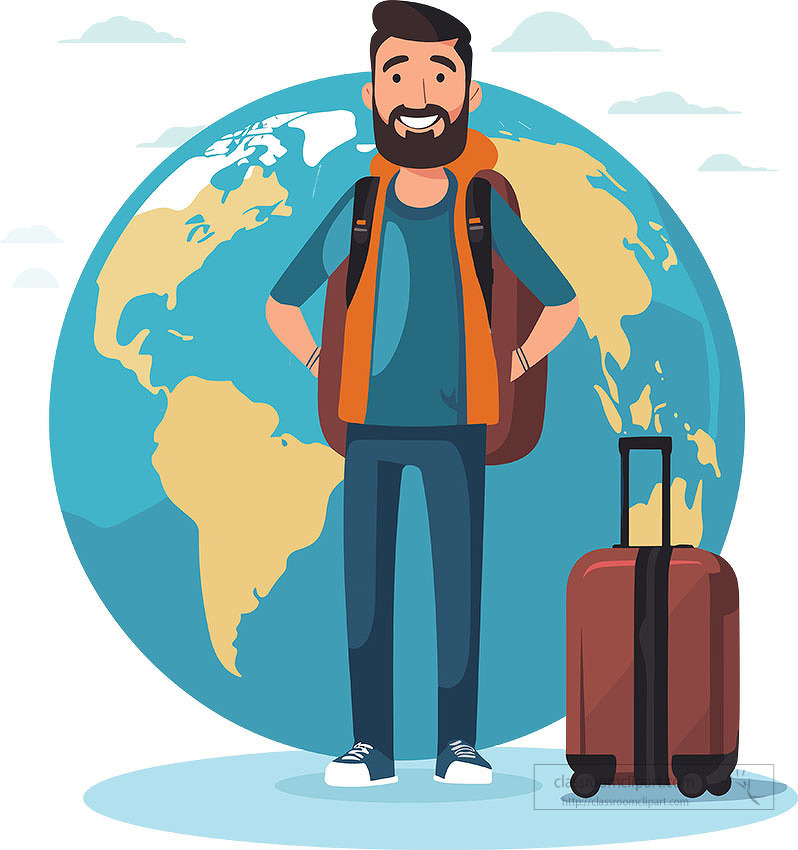 ELU        

MIS ON ÕNNELIKU TÖÖTAJA SELJAKOTIS EHK ÕPIRÄNDE MÕJU TÖÖRAHULOLULE
TEEMAD
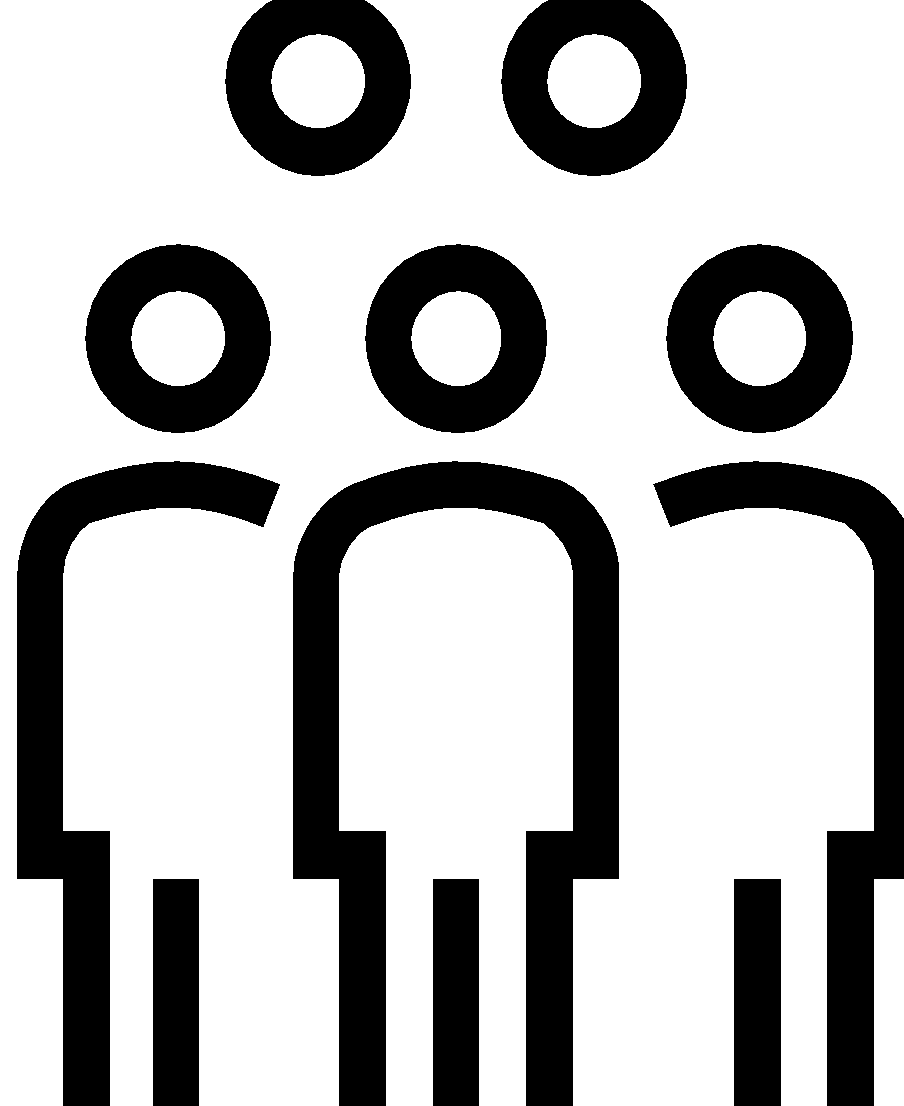 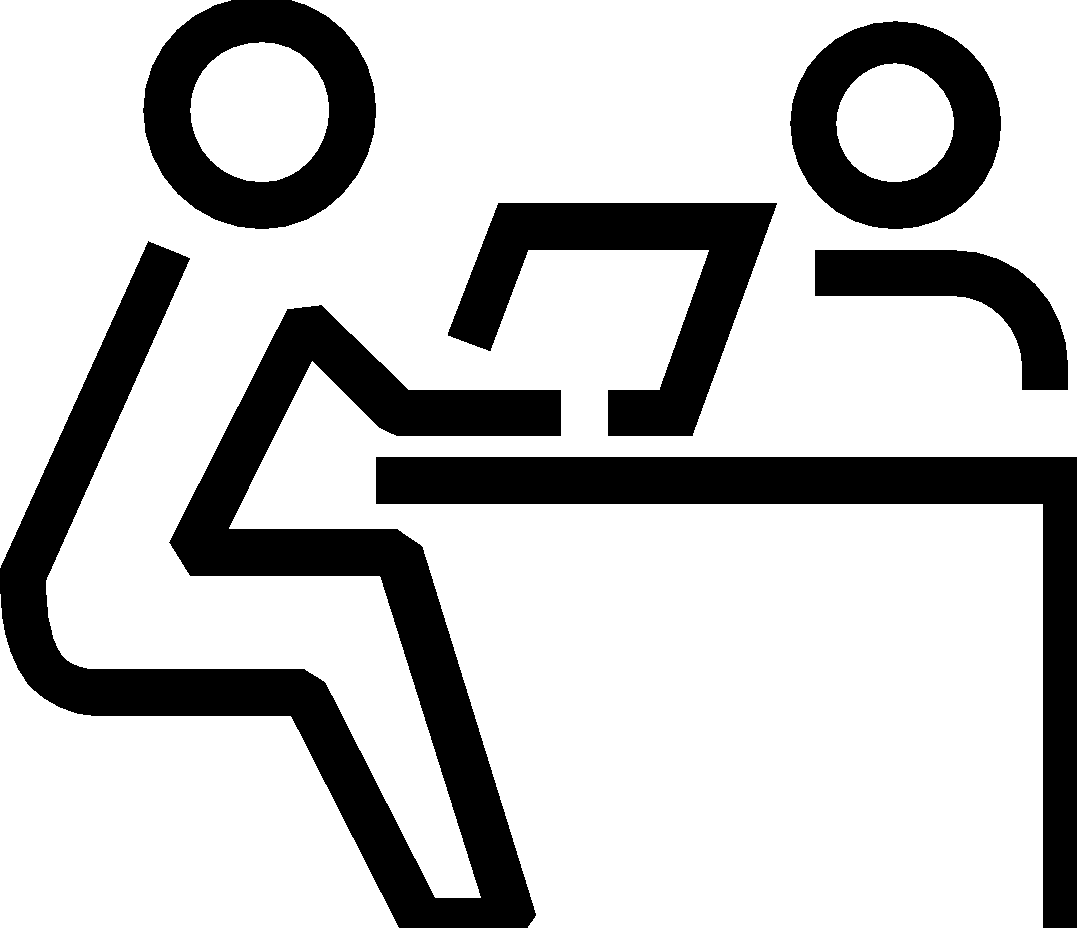 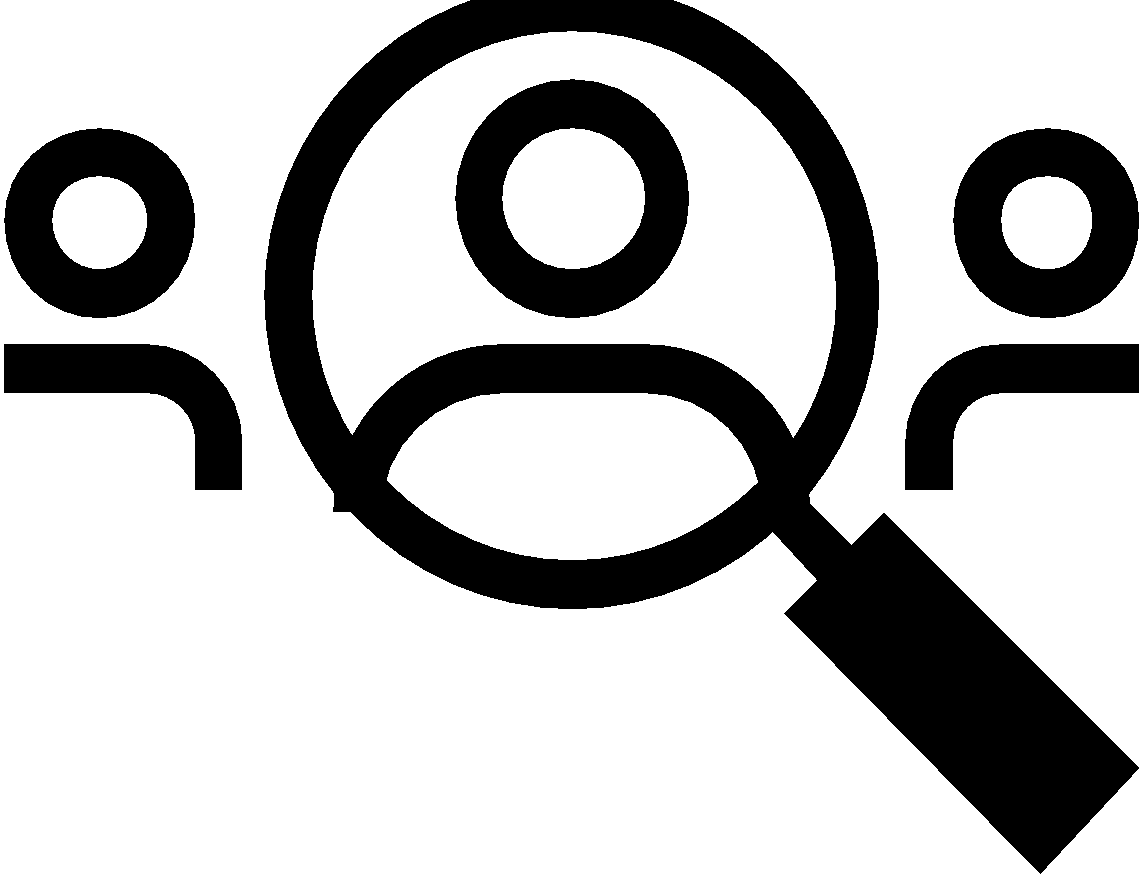 Esindatud erialad, juhendajad, partnerid
Probleem, olulisus 
ja eesmärk
Rakendatud tegevused
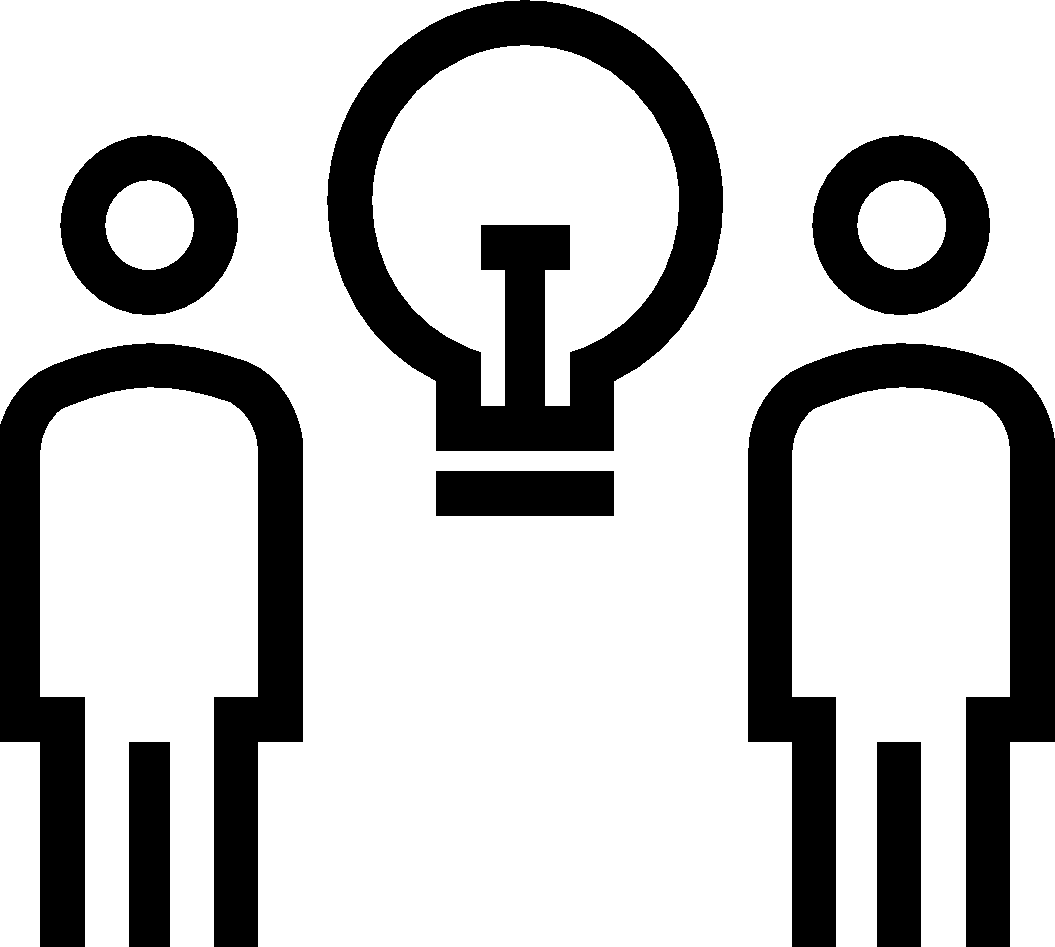 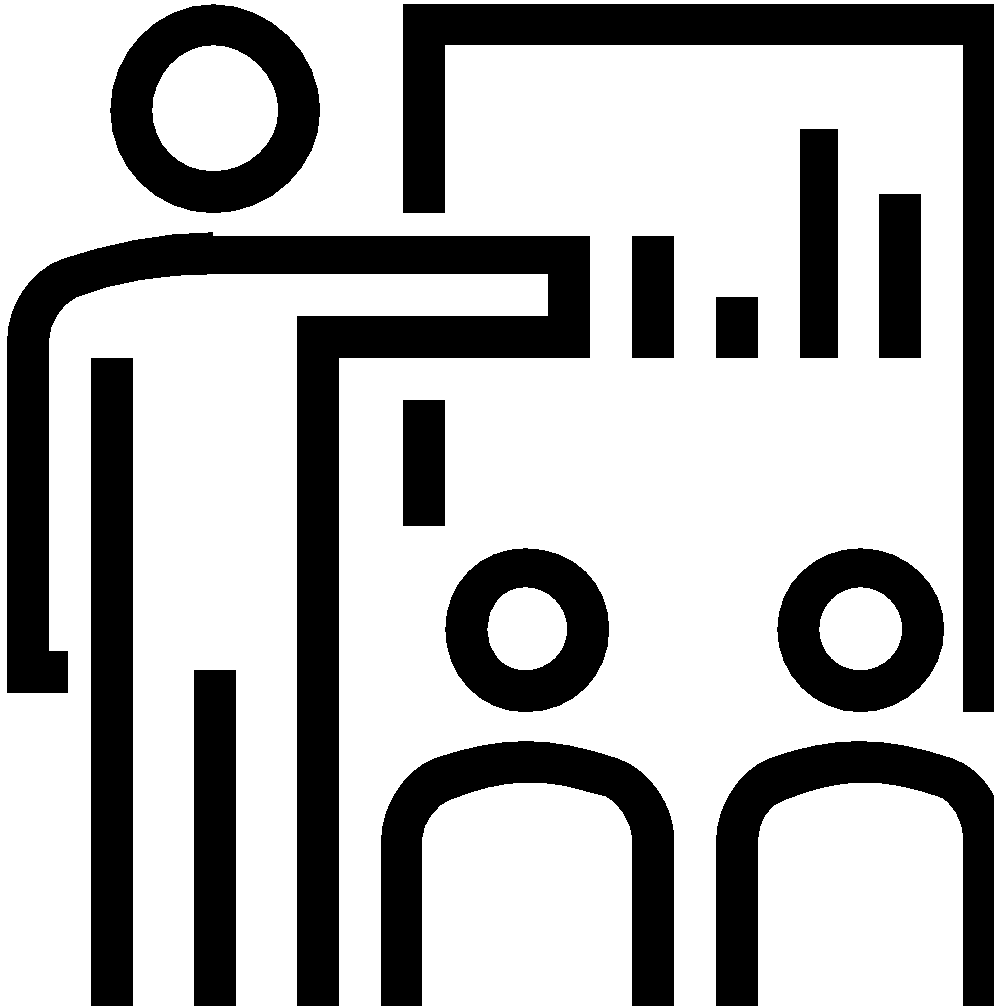 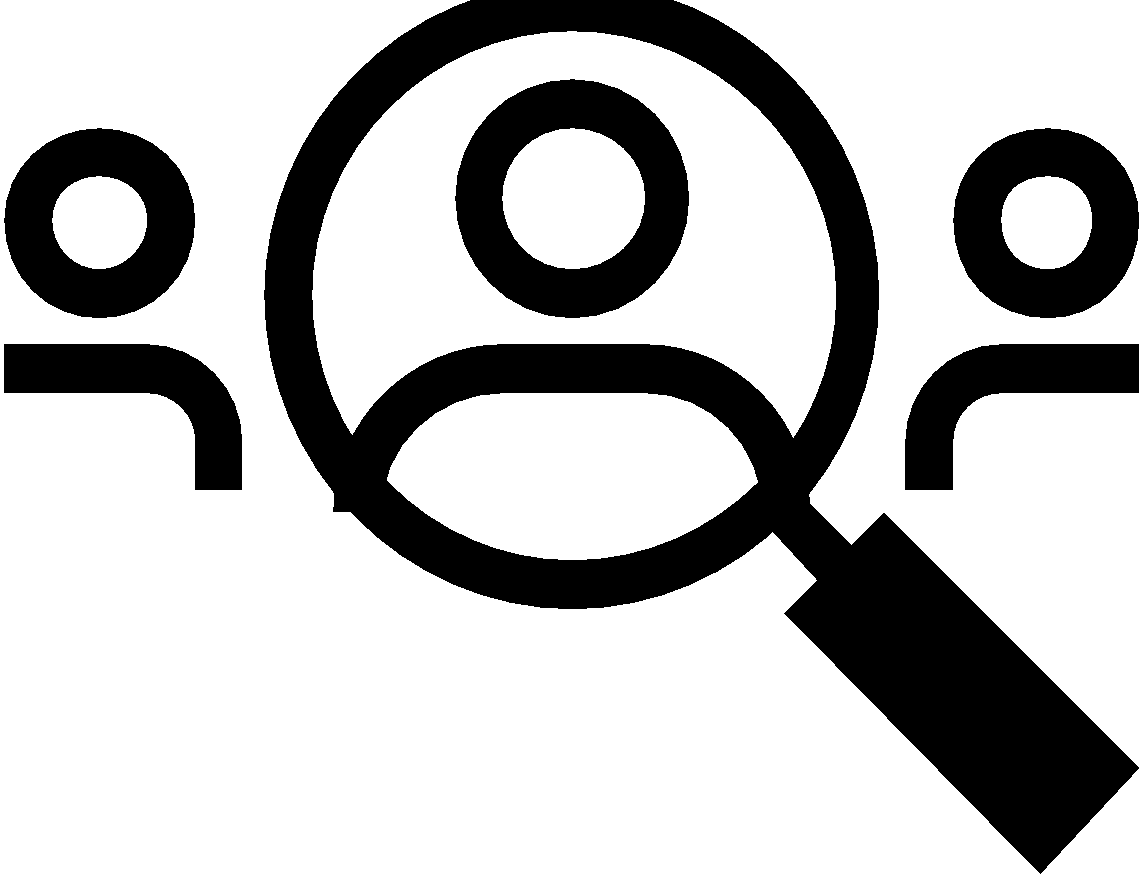 Järeldused
Projekti teaduspõhisus ja interdistsiplinaarsus
Projekti tulemused
Esindatud erialad: 
Euroopa nüüdiskeeled ja kultuurid, kehakultuur, kutsepedagoogika, õigusteadus, sotsiaaltöö, sotsioloogia, andragoogika, matemaatika, majandusmatemaatika ja andmeanalüüs, organisatsioonikäitumine, sotsiaalpedagoogika ja lastekaitse, tervisejuht.
Juhendaja(-d): 
Erle Neeme ja Heili Einasto
Koostööpartner (-id): 
Tallinna Ülikool
PROBLEEM, OLULISUS JA EESMÄRK
Probleemi olulisus
TLÜ arengukava strateegiliste eesmärkide suunas liikumine - koostöö välispartneritega;
Uuringu tulemused sisendiks organisatsiooni juhtimisel, strateegiate kujundamisel ning töö tulemuslikkuse parandamisel;
Kontseptuaalne arusaam elukestva õppe ja võrgustiku laiendamise mõjust töötaja töörahulolule, -motivatsioonile, tööelu tasakaalule ja karjääri perspektiividele.
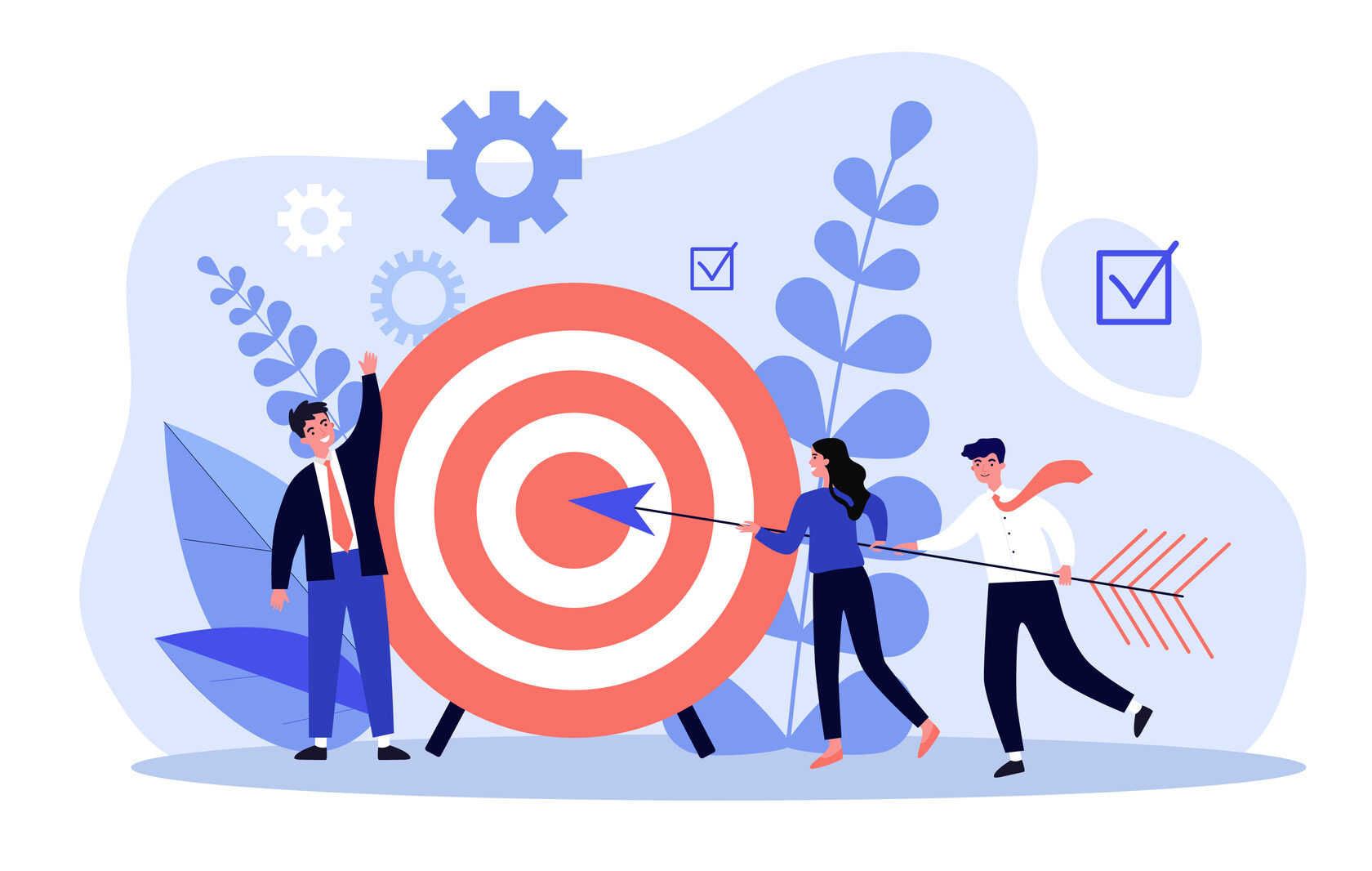 PROJEKTI EESMÄRK
Kaardistada Tallinna Ülikoolis töötavate õpirändes osalenute kogemus;
Mõista, kuidas tajuvad õpirändes osalenud osalemise mõju läbi elukestva õppe ja võrgustiku laiendamise perspektiivide nende töörahulolule, -motivatsioonile, tööelu tasakaalule ja karjääri väljavaadetele;
Eesmärk loetakse saavutatuks, kui loodud on uus teadmus õpirände mõju osas.
PROJEKTI OLULISUS
TLÜ arengukava 2023-2027 strateegiline eesmärk nr 3- Tark ja väärtustatud organisatsioon
Õpirände mõju töörahulolule pole varem TLÜ-s uuritud
Uuringu tulemusi saab rakendada organisatsiooni-, oskuste- ja personalijuhtimises
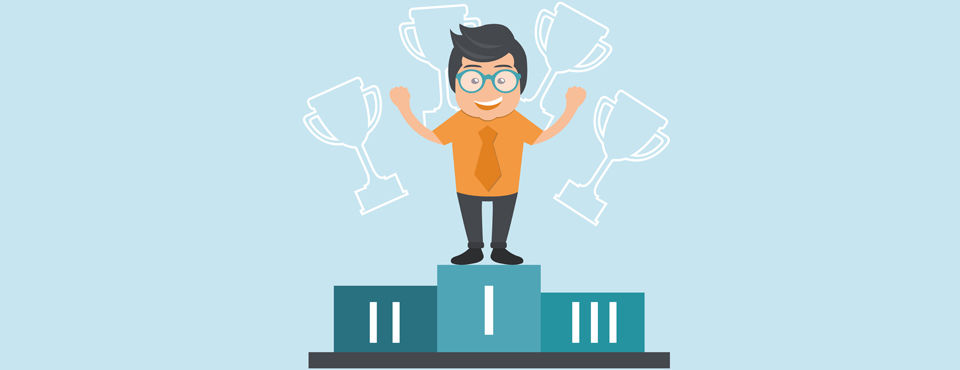 RAKENDATUD TEGEVUSED
TEGEVUSKAVA
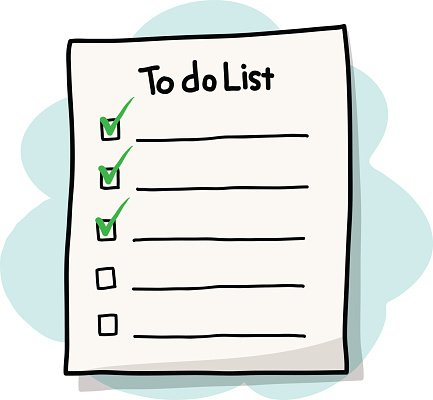 Probleemi kirjeldus
Eesmärgi seadmine
Ülevaade teooriast
Intervjuu küsimustiku koostamine
Intervjueeritavate leidmine
Intervjuude läbiviimine
Tulemuste analüüs
Uurimistulemustest ülevaate loomine
Järeldused ning ettepanekud
TEGEVUSED
Jagasime projekti liikmed gruppideks ja panime paika kuupäevad tegevuskava jaoks
Tutvusime teooriatega (kvalitatiivne andmeanalüüs, koodipuu, motivatsiooniteooriad jne)
Hakkasime välja mõtlema küsimusi, ning seejärel grupeerisime ja konsolideerisime need
Tegime valmis ka intervjueeritavate nimekirja
Toimus intervjuude läbiviimine, peale mida me analüüsisime neid ja koostasime koodipuu
Lõpetuseks ühildasime koodipuud, tegime kokkuvõtted ja koostasime portfoolio
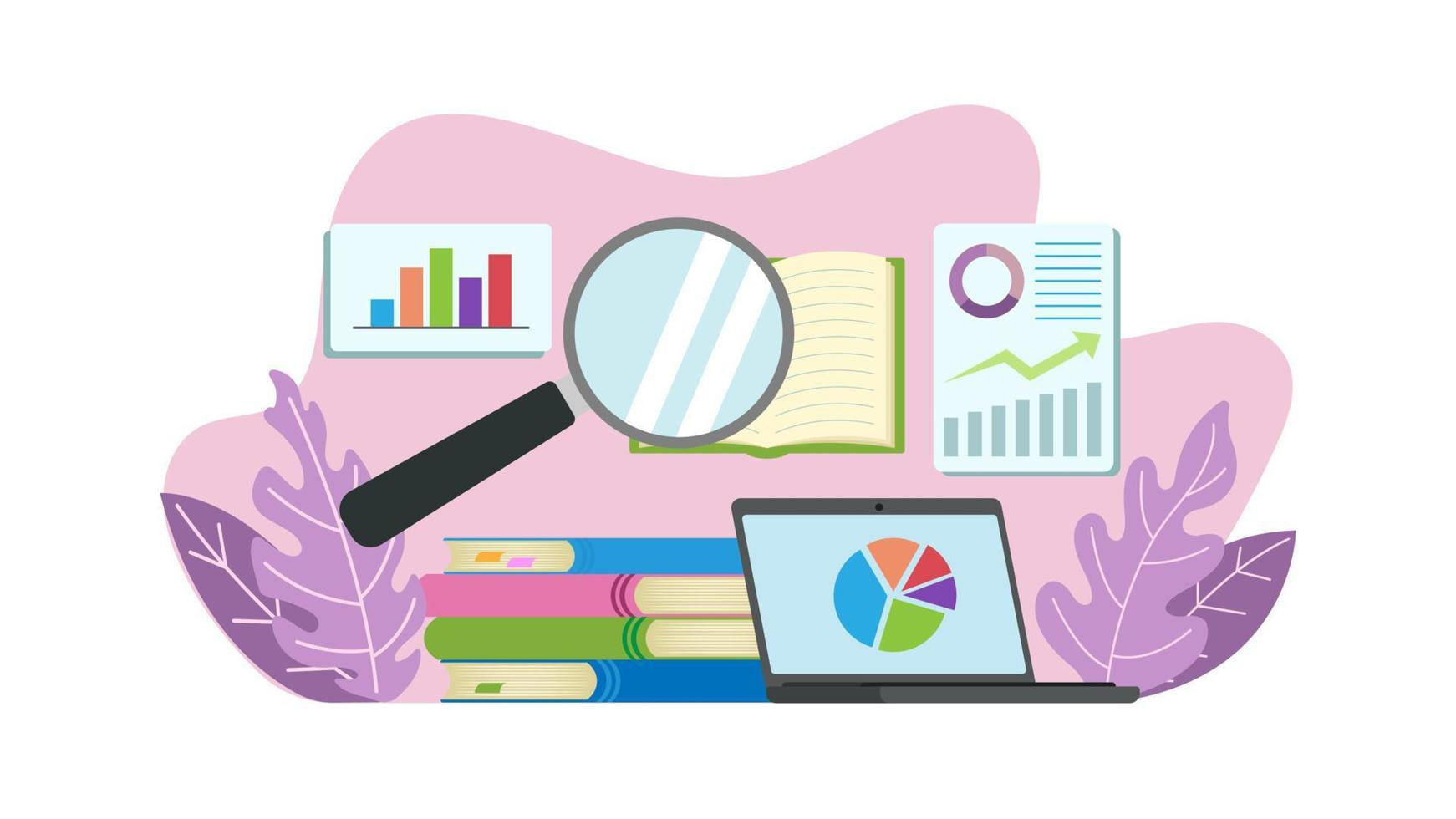 TEADUSPÕHISUS  JA INTERDISTSIPLINAARSUS
TEADUSPÕHISUS
Kasutatud mõisted ja teooriad:
õpiränne;
motivatsiooniteooriad sh töömotivatsioon;
tööga rahulolu teooria.
Kasutatud allikad ja varasemad uuringud:
teadusartiklid ja -kirjandus;
European Union ja Erasmus+ (2019) raport.
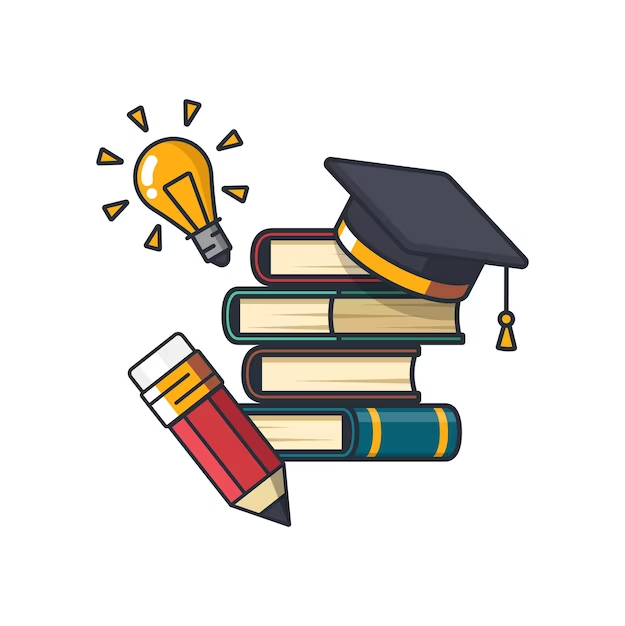 INTERDISTSIPLINAARSUS
Projektis osalejate erialade laiapõhjalisus
erinevad vaated ja arusaamad
Intervjueeritavate laiapõhjalisus
erinevate erialade õppejõud ja ülikooli töötajad
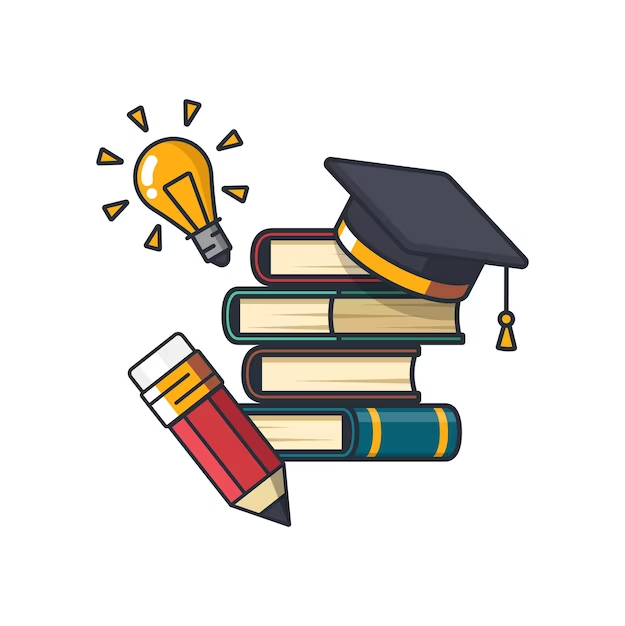 PROJEKTI TULEMUSED
TULEMUSED
Intervjueerisime 24 TLÜ töötajat. 
Projekti tulemusi  saab üldistada ja kasutada igas organisatsioonis organisatsiooni-, oskuste- ja personalijuhtimises ning strateegiliste eesmärkide saavutamiseks.
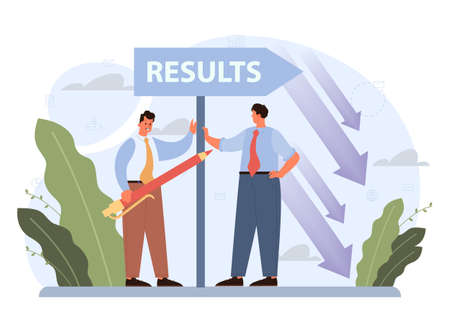 TULEMUSED
Takistustena õpirändes osalemisel toodi välja isiklikud suhted, kohustused pere ja tööandja ees, sobiva institutsiooni leidmine välismaal, finantsilised põhjused.
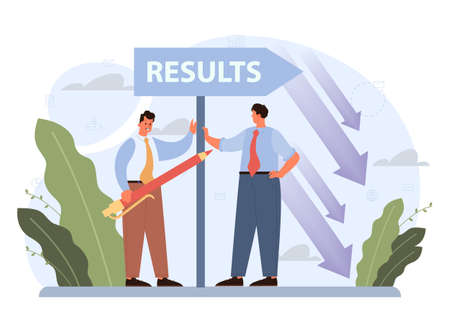 JÄRELDUSED
JÄRELDUSED
Õpirändes osalemine suurendas töömotivatsiooni ja töörahulolu
Arendas erialaselt ja isikuna
Positiivne mõju vaimsele tervisele
Õpirände organiseerimine on kohati keeruline  ja liigselt bürokraatlik
Rahastuse leidmine tekitas stressi
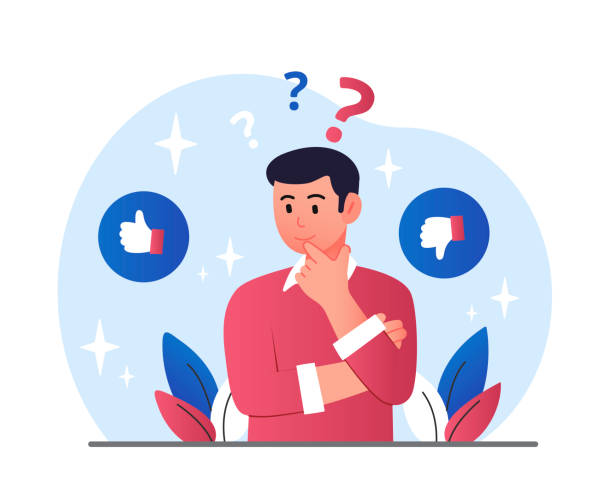 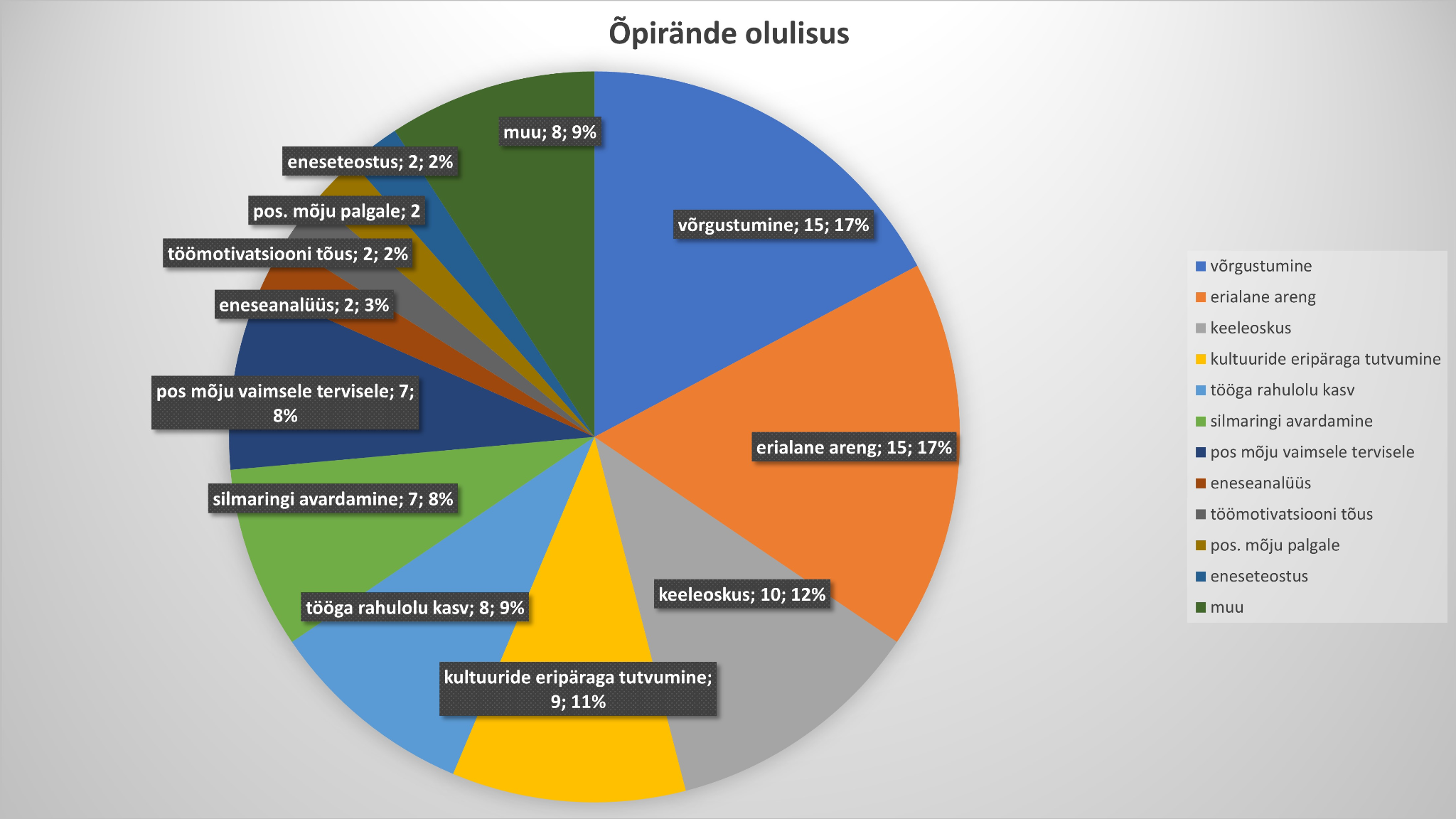 ETTEPANEKUD
Juhised välislähetustesse mineku vormistamiseks sammude kaupa
Toetussüsteemi väljaarendamine
Täiendav abi ja toetus õpirände organiseerimise osas, sh eraldi ametikoha loomine
Dokumentatsiooni täitmise lihtsustamine, et vähendada bürokraatiat
TÄNAME KUULAMAST
Roman Leonov, Jelizaveta Rybakova, Lauri Luha, Eve Jõgi, Anneli Volt, Kerda Põldma, Daniil Kalistratov, Anastassia Volmerson, Liina Kato, Cristi Sikora, Ivika Abner, Geiri Suur, Elis Gloria Orutar, Marelle Kask, Elizaveta Tsyganova, Karoliina Roomets, Angela Rebas, Anneliis Kabral, Adelina Kugappi, Valentina Sergeeva, Evely Kajala, Marge Mänd, Janeliis Vahtmäe, Janek Reimo